KAKO SE DANAS POŠTUJE 5. BOŽJA ZAPOVIJED
NE UBIJ!
Peta Božja zapovijed u pozitivnom smislu kaže: „Poštuj, čuvaj i ljubi svoj život i život    drugoga!”
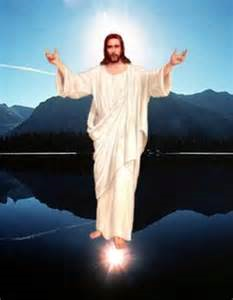 KRŠENJE 5. BOŽJE ZAPOVIJEDI…
NIKOME NIJE DOPUŠTENO NAMJERNO ODUZETI ŽIVOT.
Izravno i hotimično ubojstvo čovjeka u nebo je vapijući     grijeh.
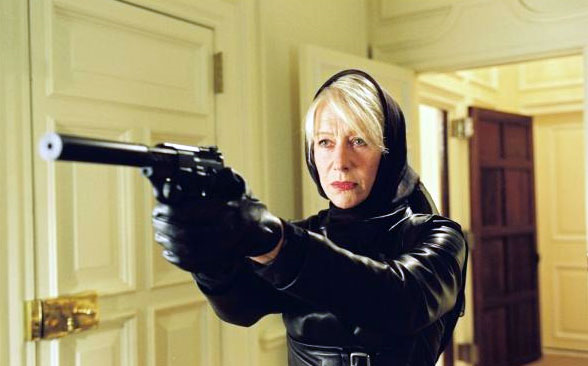 Nažalost, osim hotimičnih ubojstava, danas postoje mnogi oblici gruboga kršenja pete Božje zapovijedi: pobačaj, eutanazija, samoubojstvo, rat, naoružavanje, otmice, uzimanje talaca itd.
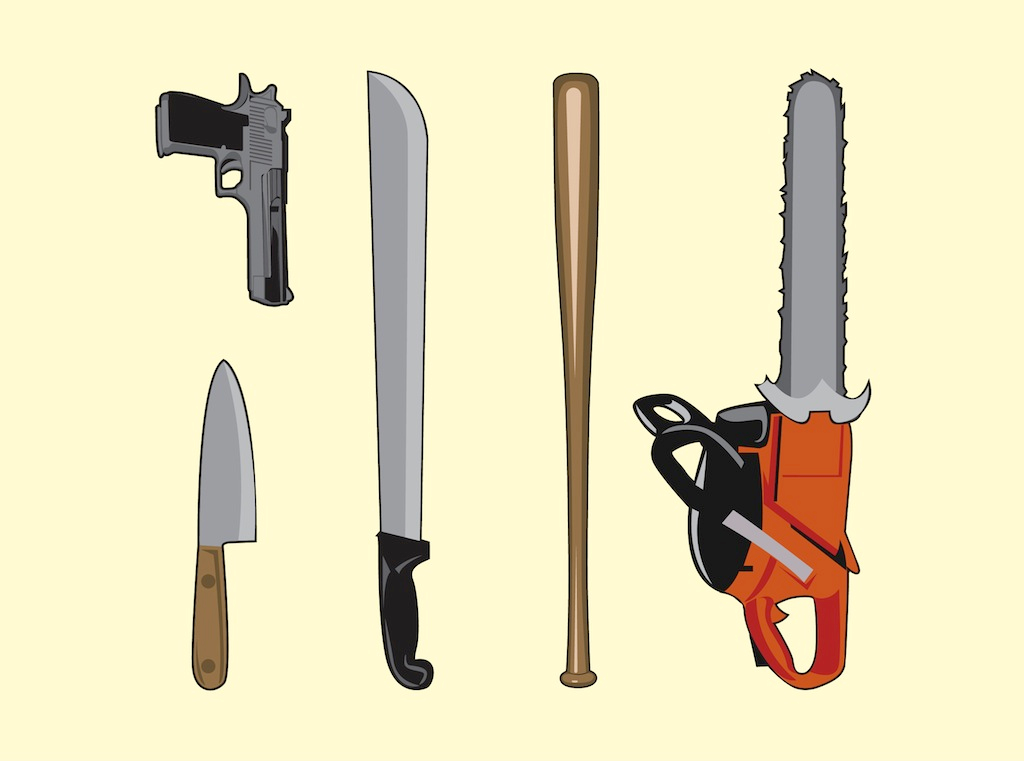 Što nam mediji donose o očuvanju 5.zapovijedi…
Drama kod Ljubuškog: Talijani spasili sunarodnjaka od utapanja.
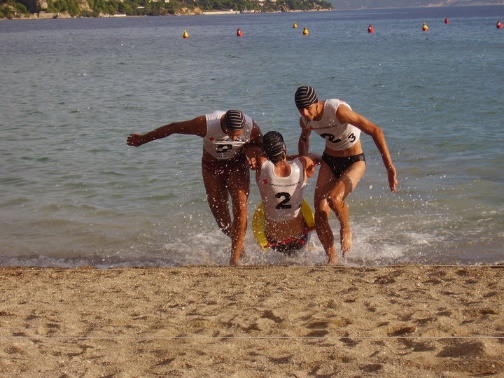 Nestašica krvi u KBC-u Split, pozivaju građane na darivanje krvi.
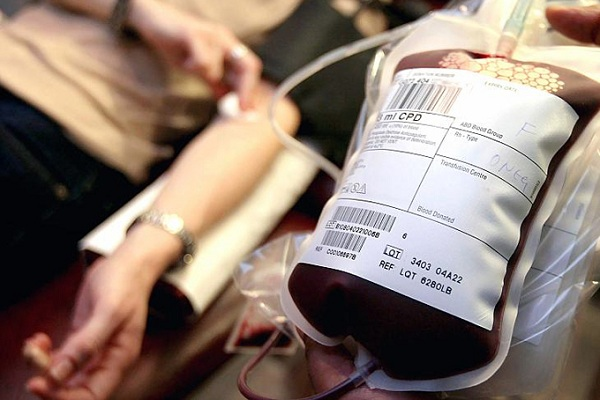 Izumio kapsulu koja spašava živote putnika u padajućem zrakoplovu.
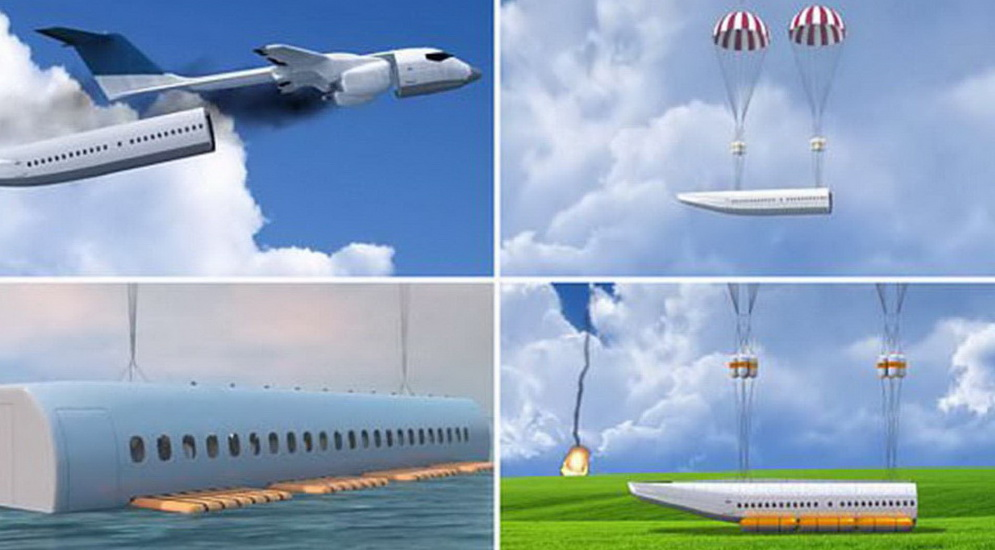 HGSS u jednom danu intervenirala i spasila 4 života.
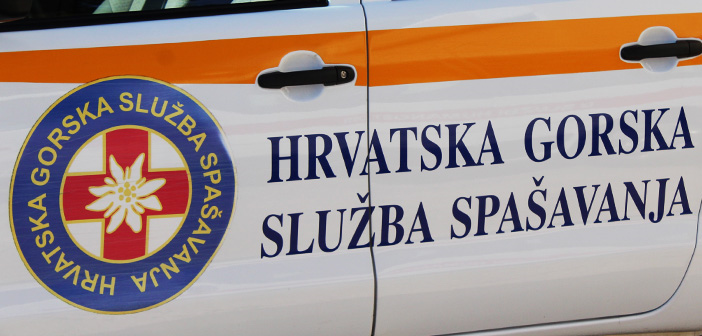 Srce, jetra i bubrezi 43-godišnjeg Splićanina spasili 4 života.
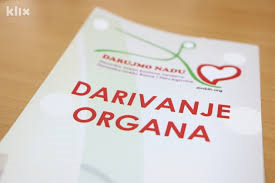 Spasio život Poljakinji i zaslužio priznanje: Policajac godine.
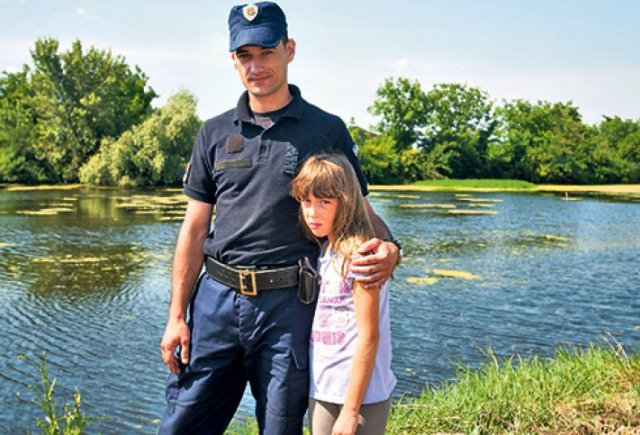 Izradili: N. Badrov,    L. Kelečić
             S. Bajser      J. Novosel
             K. Berend
             L. Domjanić
             M. Jagić
             L. Petrovčić
MISLI DOBRO, PA ĆE DOBRO I BITI!